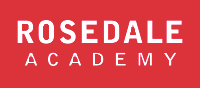 Lesson 3: TutoringFOOD
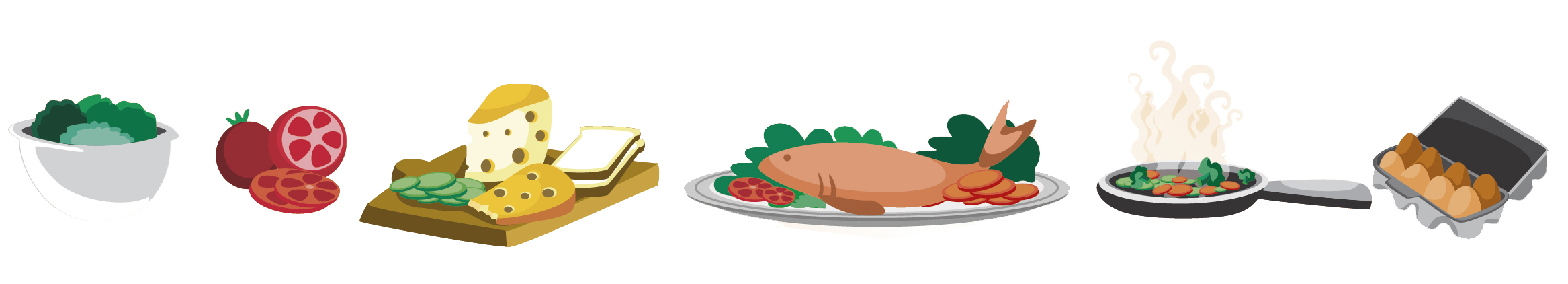 Circle the CL word
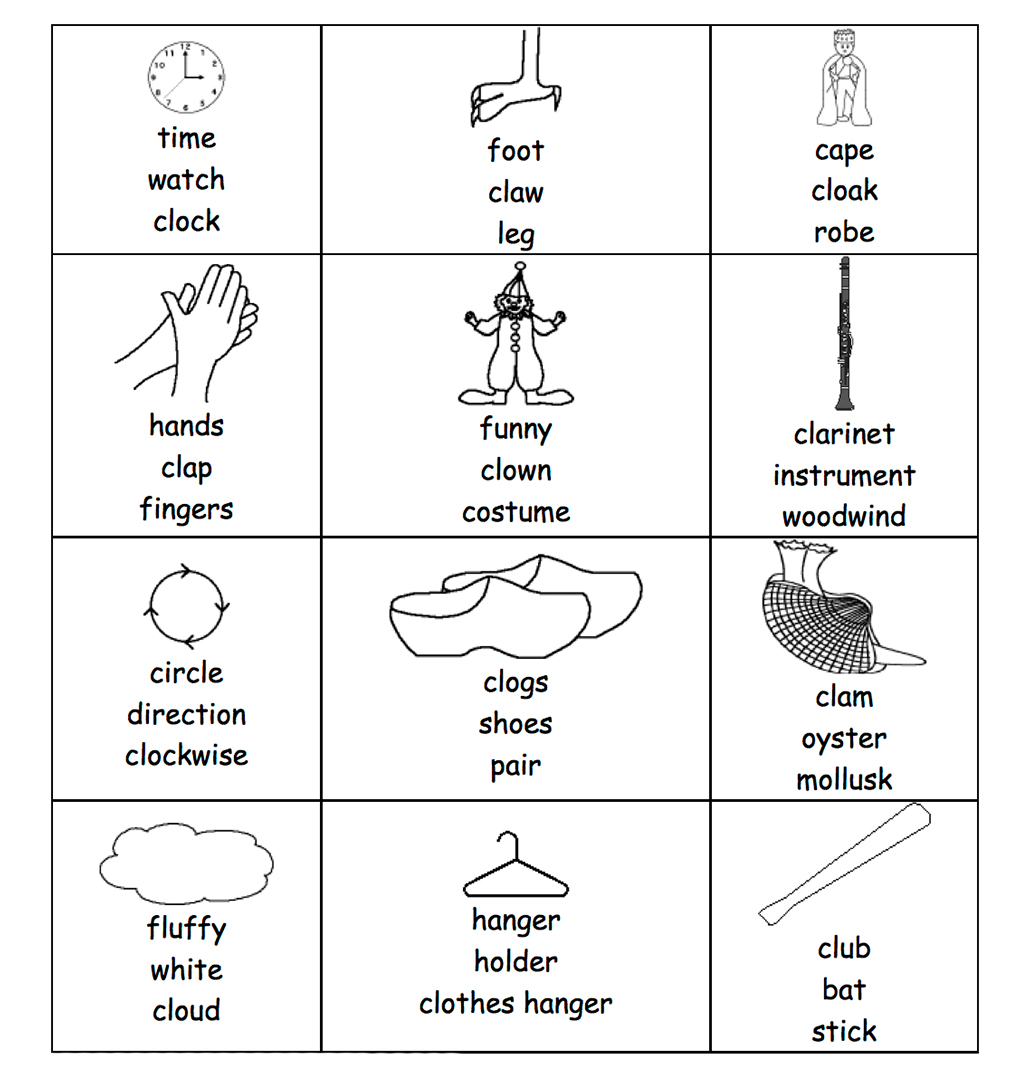 CL Word Search
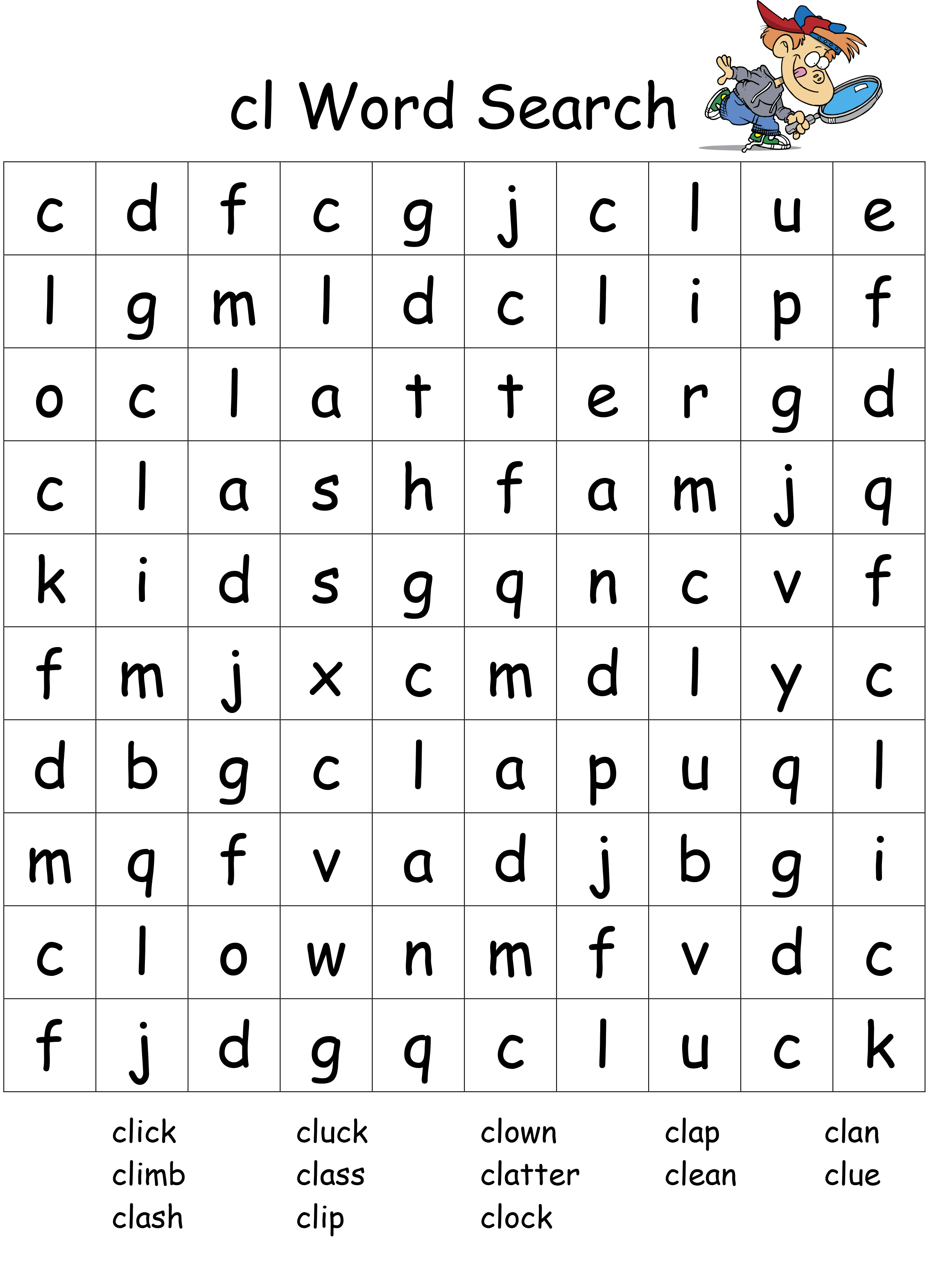 Food words
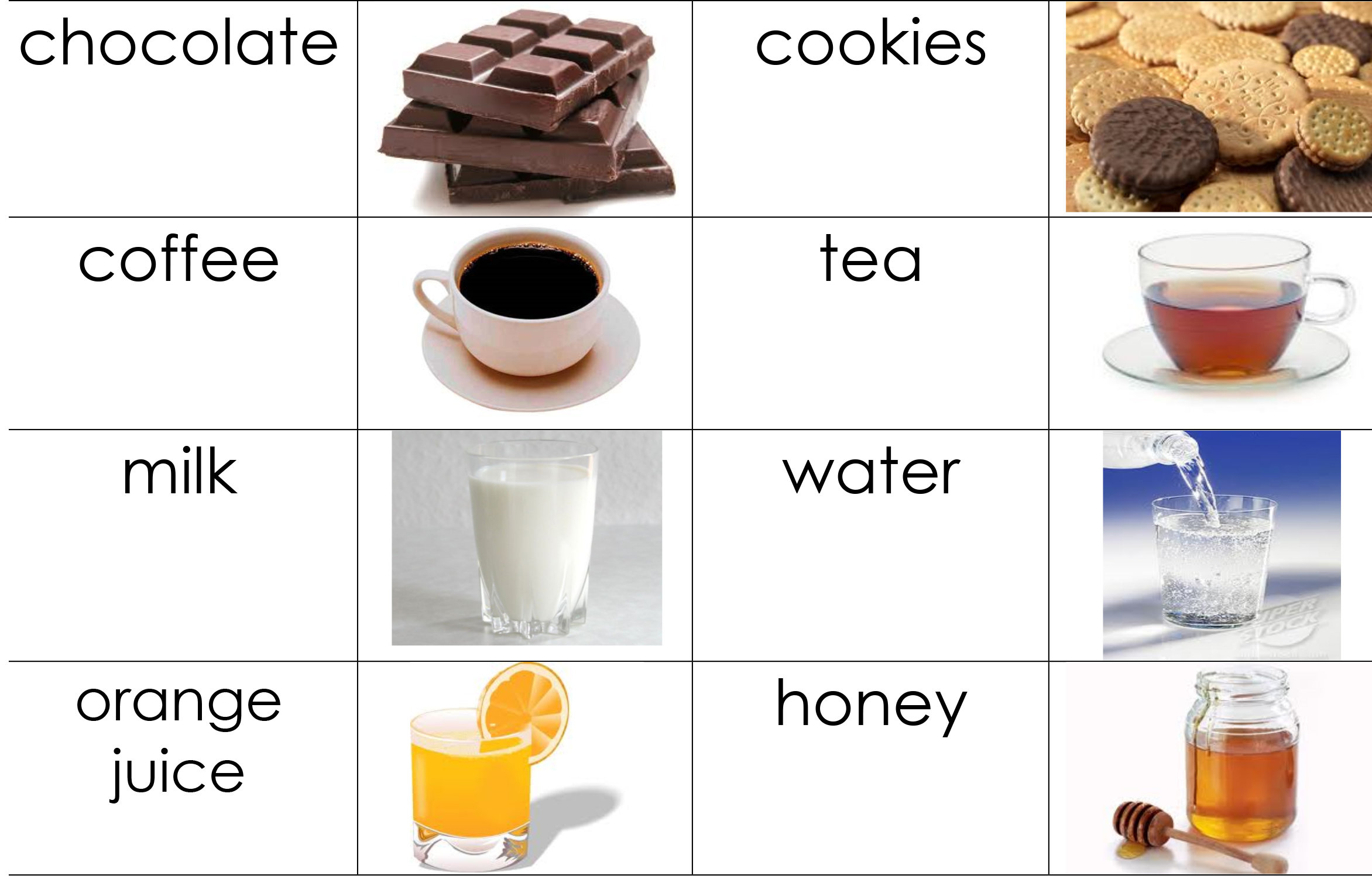 Food words
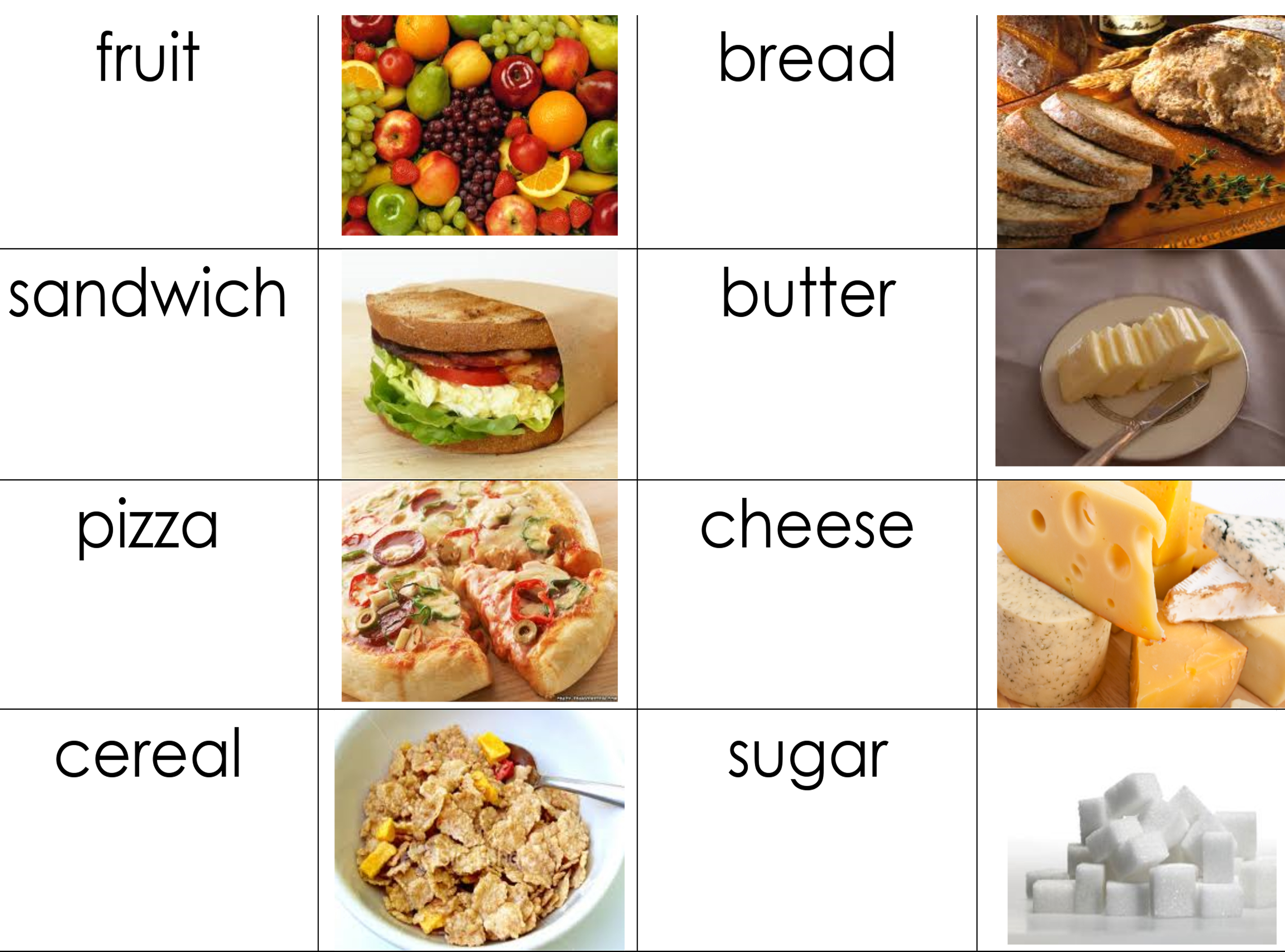 Food words
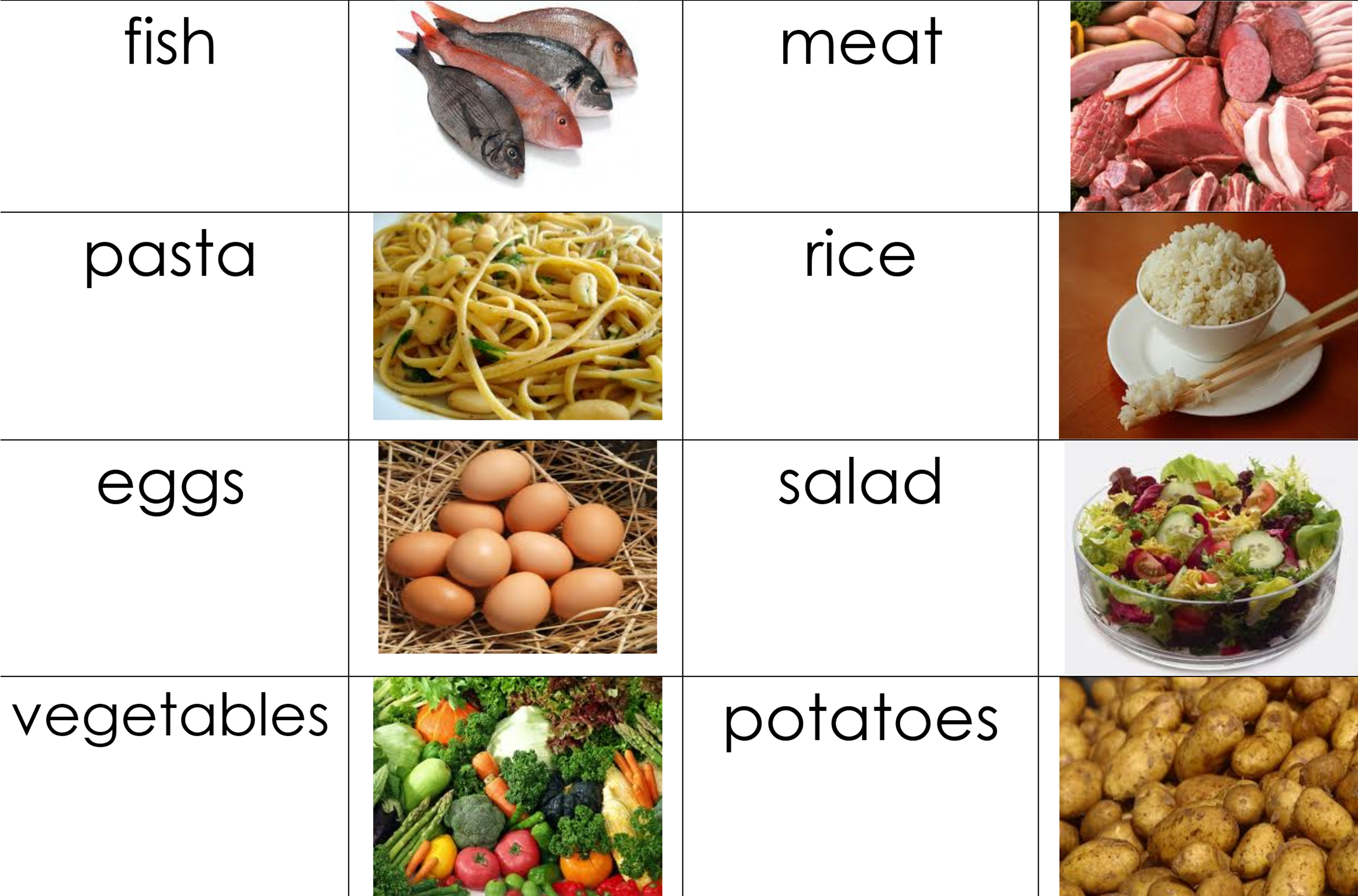 Create a meal
Create a meal from these ingredients. 
Write what ingredients you would use, how you would make the meal, and what you will be eating. Is the meal for breakfast, lunch or dinner?
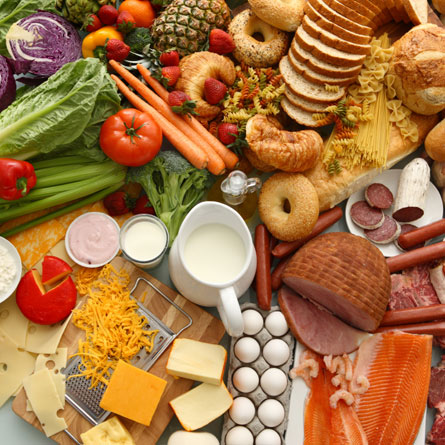 What did I learn today?
How to use “cl”
How to use “or”, capital letters, and punctuation 
New “cl” words
Reading
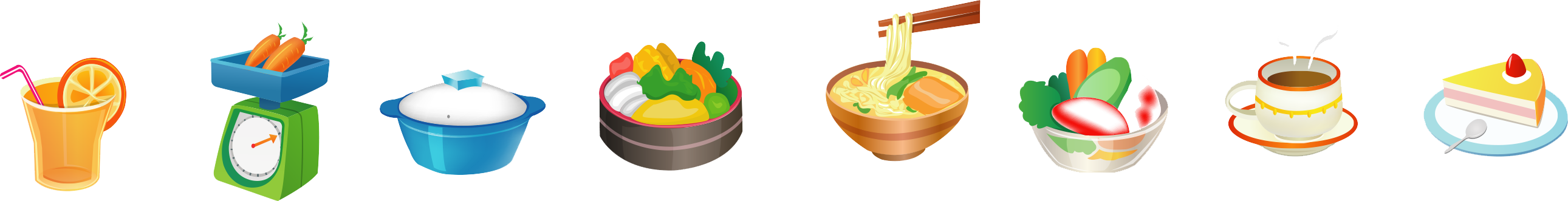